Taller  para  Lectores
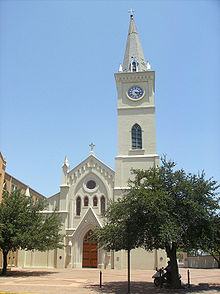 Diócesis de Laredo  Obispo James A. Tamayo D.D    2012-2013
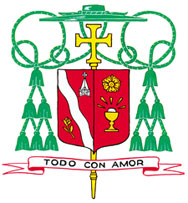 El Comité Diocesano Sobre la Liturgia y el Culto Divino les ofrece:
“Entrenamiento de Lectores”
Bienvenidos!
Cuál es el valor del Ministerio del Lector?
La Constitución de la Sagrada Liturgia dice: “Cristo está  presente en Su Palabra puesto que es  Él mismo Quien habla cuando las Sagradas Escrituras son leídas en la Iglesia.” 
La gente debe escuchar, no leer.
Cristo habla a través de ti .
La Palabra Hablada, La Palabra Dinámica, hablada por Dios. 
La historia de la visita de María a Isabel: no cuando vio a María, sino cuando oyó su saludo.
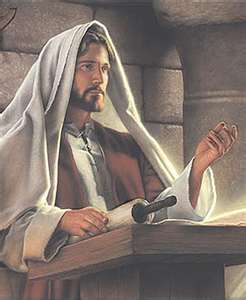 El como se proclama la Palabra es SUMAMENTE importante! 
La Palabra se vuelve vida! Tu papel es dejar que primero se vuelva vida en TI!
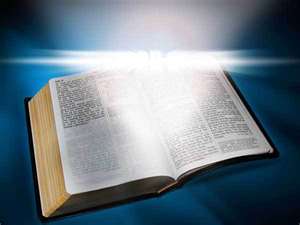 La importancia de la Palabra de Dios
La Palabra de Dios es primordialmente hablada y proclamada. ¿Qué pasa con quienes LEEN del misal?
Tu proclamación tiene poder e importancia. 
Usa el precioso libro del Leccionario para elevar la dignidad de la Palabra en lugar de leer del misalito.
Piensa en quienes no pueden comulgar, tú les llevas Su presencia en Su Palabra. Piensa en quienes no pueden leer, tú les proclamas.
Tu  proclamación tiene poder e importancia, 
La Palabra de Dios tiene poder mas allá de TODAS  las otras palabras.
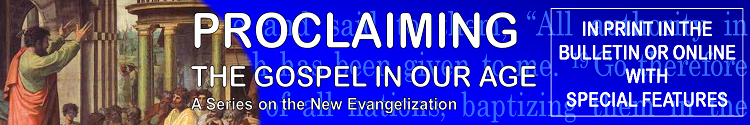 ¿Qué es la Palabra de Dios?
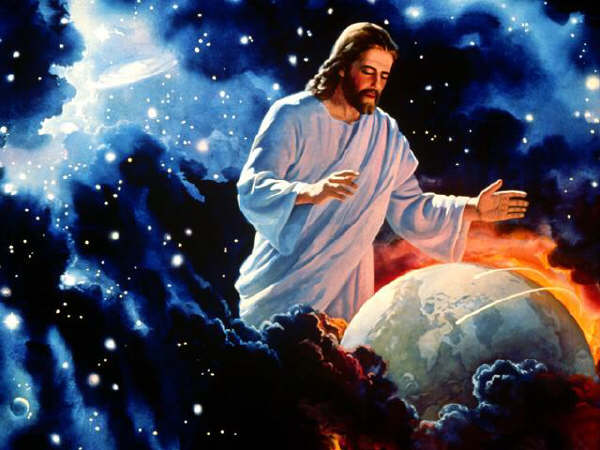 La Palabra de Dios es  Jesucristo. Revela nuestra propia naturaleza mas profundamente. 
Tu propósito es encontrarte con Jesús,  celebrar a Jesús. 

Si verdaderamente lo proclamas, cosas ocurren! No es simplemente historia, pero  volverá a suceder de nuevo  ahora en mi parroquia.
Grupos para compartir…
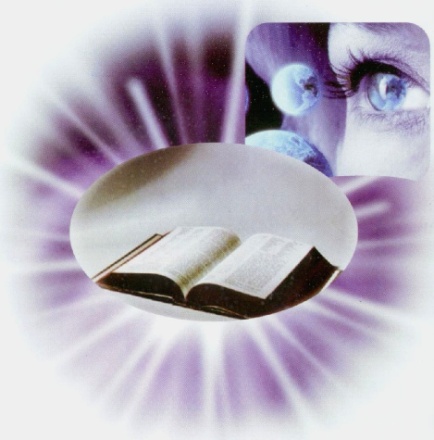 Qué  te ha 
    impactado  hasta 
    ahorita de este taller?




Qué más puedes agregar?
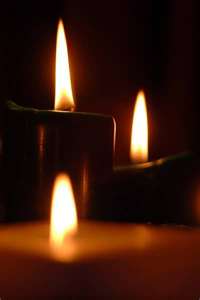 Preparación para servir como Lector
Es correcto escoger cualquier persona cuando se necesita un Lector?
 




                                                      Dos historias…
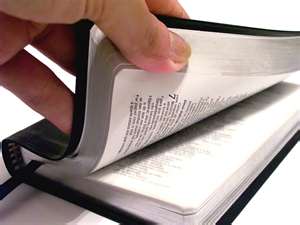 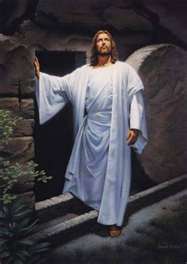 “Usted conoce el texto,
 … Yo conozco al autor.” 

   No importa que tan 
    grandes sean tus destrezas, 
   cuando no sabes lo que estás leyendo, la congregación es la primera en 
    notarlo.
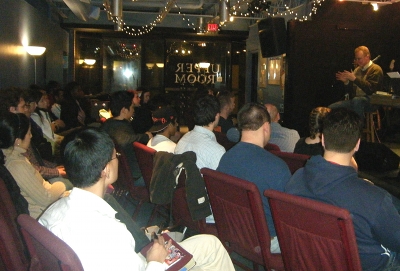 Preparación Remota
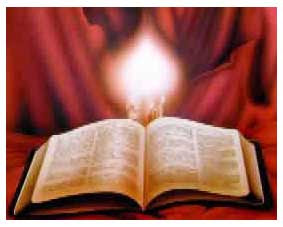 Lee la Biblia con regularidad. 
Ora con los Evangelios y Salmos.
Aprende todo lo que pueda de la Biblia de buenas fuentes Católicas. 
La Diócesis tiene un Instituto Pastoral      
    con muy buenos cursos. 
          Búscalos.
        Reza el rosario y otras devociones.
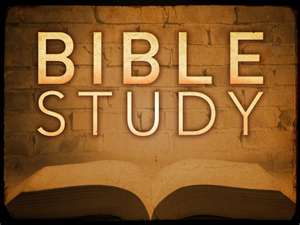 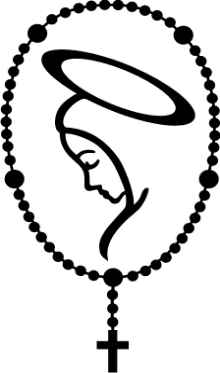 VIVE en la PRESENCIA de DIOS.
Cuando el tiempo te lo permita,
    participa en un grupo de oración.
Se un modelo para otros 
   aun cuando no estés en el ambón.

                                  
                        HAZ SILENCIO. Ten clama en el corazón,  pausa,                                    	                                          Dios está presente en  el silencio
                                                           Salmo 45:1 Estate tranquilo 	 	                                                 y sabe que Yo soy Tu Dios.
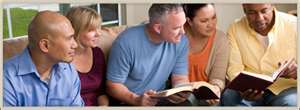 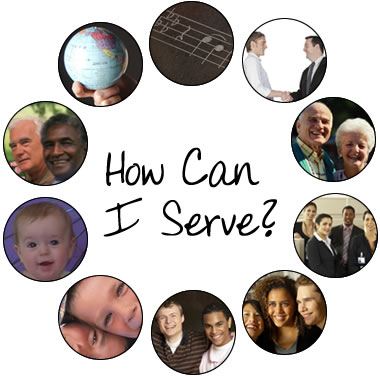 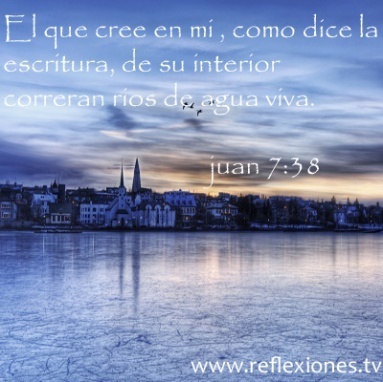 Preparación Próxima
Familiarízate con lo 
    que proclamas. 
Tu estudio avanzado: 
En el contexto de toda la Escritura 
En el contexto del ciclo litúrgico.
En el contexto de la otra lectura
    del día.
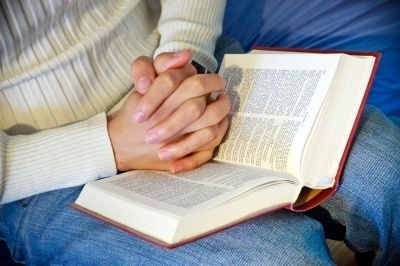 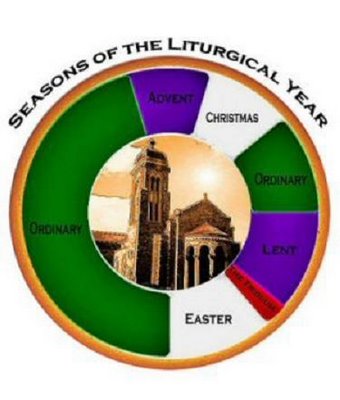 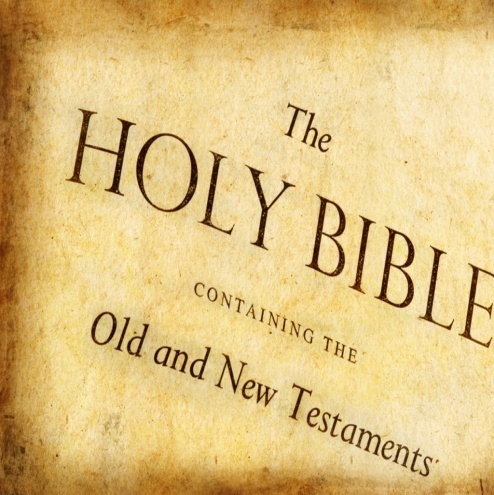 Estudia y practica durante la semana. 
     Si buscas al final del manual de este entrenamiento, encontrarás la sección titulada: Información de Referencia y Materiales y una página titulada: 
“Método Sugerido de Preparación para Proclamar una Lectura”.
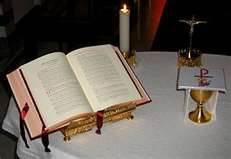 Vestuario
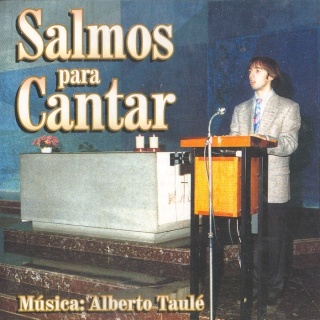 Como nos vestimos  
   al proclamar la 
Palabra,  es importante.
   

Refleja la dignidad de
   la Palabra.
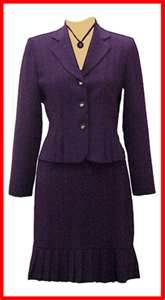 Ayuda a que la asamblea 
    se enfoque en Dios 
     y en Su Palabra.

No distraigas, ni con tu vestuario ni con tu postura.
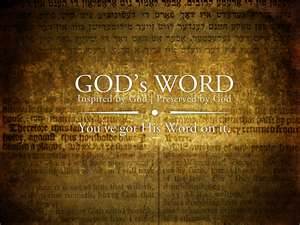 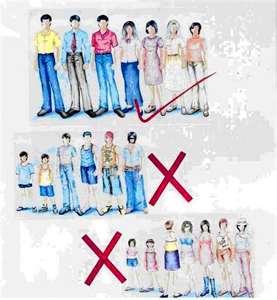 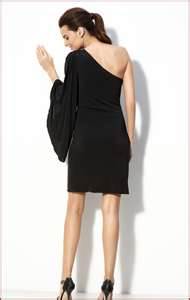 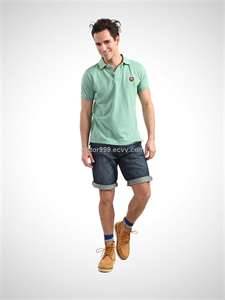 Tiempo para preguntas….
Esto concluye la Parte I del Taller para Lectores.
Podemos tomar un descanso de 10 minutos y luego continuaremos con la Parte II: 
“Habilidades de Comunicación”